Ткацкий станок из картонки и вилки
Ткацкий станок из картонки и вилки
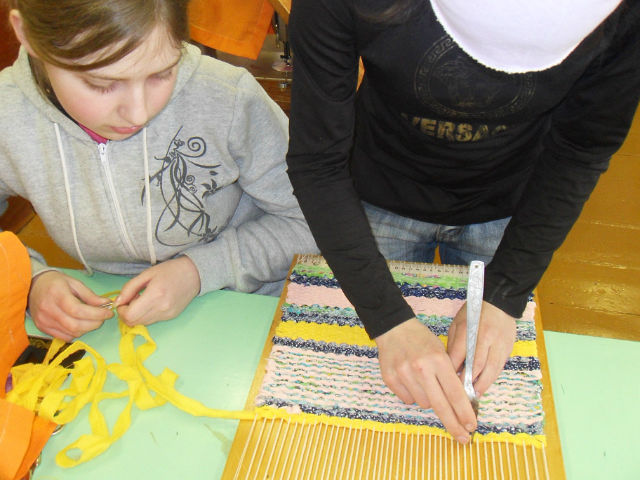 Из истории….
          Ткачество - одно из древнейших ремесел. В Древней Руси ткачество было домашним занятием. В деревне ткацкие станки стояли в каждой избе. Женщины мастерили в любой свободный час, особенно зимой.  В городах ткачеством занимались все женщины: от жен ремесленников до княгинь. Для изготовления ткани использовали лен и шерсть. 
            Ткали так же и половички. Роль основы выполняли  нитки. В качестве утка используется тканевая лента. Ткацкие половики из разноцветных тряпичных лент были ярким декоративным пятном во внутреннем убранстве жилья. Цветовые решения их строилось на сочетании светлых и темных горизонтальных полос.
Ткачество в школе.
            В нашей школе мы занимаемся ткачеством несколько  лет. Трудности возникают при выборе цвета и его сочетания с другими цветами. Отрабатываем мелкую моторику рук, пространственное видение ребенка, развиваем усидчивость, внимание.  Ткем половички на самодельном приспособлении. Способ изготовления домотканого половичка на ткацком приспособлении достаточно прост.
Предлагаем  научиться  ткать половички. Для этого необходимо - картонка, ножницы, остатки  ткани или ниток и обычная вилка.
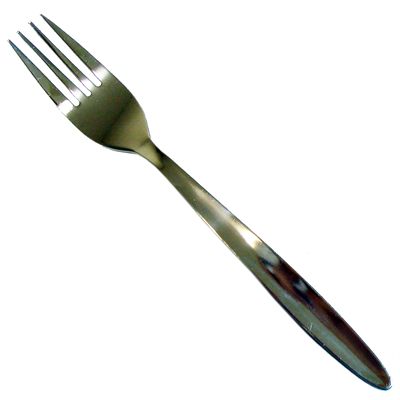 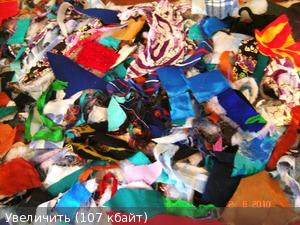 Выполнить размётку через 5 мм
Разрезать по готовым меткам на 1см
Натянуть основу (долевые нити).
Так выглядит ниточка сзади….
А вот так её нужно закрепить…
Продолжаем  натягивать основу….
Первый ряд поперечных нитей(нити переплетаются через одну в шахматном порядке).
Вот что получается…..
Прибиваем каждый ряд обыкновенной вилкой…..
Так работу можно снять…..
Кончики основных нитей завязать…
Дерзайте, и у вас получится!